浪漫情人节PPT模版
Lorem ipsum  sit amet consectetuer Lorem ipsum  sit amet consectetuer
CONTENTS
1
2
3
4
此处输入您的标题
此处输入您的标题
此处输入您的标题
此处输入您的标题
Lorem ipsum  sit amet consectetuer Lorem
Lorem ipsum  sit amet consectetuer Lorem
Lorem ipsum  sit amet consectetuer Lorem
Lorem ipsum  sit amet consectetuer Lorem
1
此处输入您的标题
Lorem ipsum  sit amet consectetuer Lorem
此处输入您的标题
LOREM IPSUM  SIT AMET CONSECTETUER LOREM
点击添加标题
点击添加标题
风云办公，极致简约风潮流所向，通用设计，完美兼容，打造最实用，最具个性的演示方案。
风云办公，极致简约风潮流所向，通用设计，完美兼容，打造最实用，最具个性的演示方案。
点击添加标题
点击添加标题
风云办公，极致简约风潮流所向，通用设计，完美兼容，打造最实用，最具个性的演示方案。
风云办公，极致简约风潮流所向，通用设计，完美兼容，打造最实用，最具个性的演示方案。
此处输入您的标题
LOREM IPSUM  SIT AMET CONSECTETUER LOREM
风云办公，极致简约风潮流所向，通用设计，完美兼容，个性的演示方案。
风云办公，极致简约风潮流所向，通用设计，完美兼容，个性的演示方案。
点击添加标题
点击添加标题
点击添加标题
点击添加标题
风云办公，极致简约风潮流所向，通用设计，完美兼容，个性的演示方案。
风云办公，极致简约风潮流所向，通用设计，完美兼容，个性的演示方案。
此处输入您的标题
LOREM IPSUM  SIT AMET CONSECTETUER LOREM
添加标题
添加标题
风云办公，极致简约风潮流所向，通用设计，完美兼容，打造最实用，最具个性的演示方案。
04
风云办公，极致简约风潮流所向，通用设计，完美兼容，打造最实用，最具个性的演示方案。
03
02
01
添加标题
添加标题
风云办公，极致简约风潮流所向，通用设计，完美兼容，打造最实用，最具个性的演示方案。
风云办公，极致简约风潮流所向，通用设计，完美兼容，打造最实用，最具个性的演示方案。
此处输入您的标题
LOREM IPSUM  SIT AMET CONSECTETUER LOREM
点击添加标题
点击添加标题
点击添加标题
点击添加标题
风云办公，极致简约风潮流所向，通用设计，完美兼容，打造最实用，最具个性的演示方案。
风云办公，极致简约风潮流所向，通用设计，完美兼容，打造最实用，最具个性的演示方案。
风云办公，极致简约风潮流所向，通用设计，完美兼容，打造最实用，最具个性的演示方案。
风云办公，极致简约风潮流所向，通用设计，完美兼容，打造最实用，最具个性的演示方案。
此处输入您的标题
LOREM IPSUM  SIT AMET CONSECTETUER LOREM
风云办公，极致简约风潮流所向，通用设计。
2
1
点击添加标题
风云办公，极致简约风潮流所向，通用设计。
3
点击添加标题
风云办公，极致简约风潮流所向，通用设计。
4
点击添加标题
风云办公，极致简约风潮流所向，通用设计。
点击添加标题
5
6
风云办公，极致简约风潮流所向，通用设计。
2
此处输入您的标题
Lorem ipsum  sit amet consectetuer Lorem
此处输入您的标题
LOREM IPSUM  SIT AMET CONSECTETUER LOREM
点击此处添加标题
点击此处添加标题
风云办公，极致简约风潮流所向，通用设计，完美兼容，打造最实用，最具个性的演示方案，让你的演示卓越非凡。
风云办公，极致简约风潮流所向，通用设计，完美兼容，打造最实用，最具个性的演示方案，让你的演示卓越非凡。
01
02
03
点击此处添加标题
点击此处添加标题
04
风云办公，极致简约风潮流所向，通用设计，完美兼容，打造最实用，最具个性的演示方案，让你的演示卓越非凡。
风云办公，极致简约风潮流所向，通用设计，完美兼容，打造最实用，最具个性的演示方案，让你的演示卓越非凡。
此处输入您的标题
LOREM IPSUM  SIT AMET CONSECTETUER LOREM
风云办公，极致简约风潮流所向，通用设计，完美兼容，打造最实用，最具个性的演示方案，让你的演示卓越非凡。
风云办公，极致简约风潮流所向，通用设计，完美兼容，打造最实用，最具个性的演示方案，让你的演示卓越非凡。
风云办公，极致简约风潮流所向，通用设计，完美兼容，打造最实用，最具个性的演示方案，让你的演示卓越非凡。
风云办公，极致简约风潮流所向，通用设计，完美兼容，打造最实用，最具个性的演示方案，让你的演示卓越非凡。
风云办公，极致简约风潮流所向，通用设计，完美兼容，打造最实用，最具个性的演示方案，让你的演示卓越非凡。
风云办公，极致简约风潮流所向，通用设计，完美兼容，打造最实用，最具个性的演示方案，让你的演示卓越非凡。
此处输入您的标题
LOREM IPSUM  SIT AMET CONSECTETUER LOREM
风云办公，极致简约风潮流所向，通用设计，完美兼容，打造最实用，最具个性的演示方案，让你的演示卓越非凡。
风云办公，极致简约风潮流所向，通用设计，完美兼容，打造最实用，最具个性的演示方案，让你的演示卓越非凡。
风云办公，极致简约风潮流所向，通用设计，完美兼容，打造最实用，最具个性的演示方案，让你的演示卓越非凡。
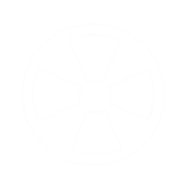 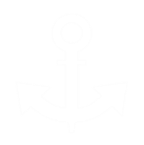 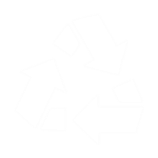 此处输入您的标题
LOREM IPSUM  SIT AMET CONSECTETUER LOREM
添加标题
添加标题
风云办公，极致简约风潮流所向，通用设计，完美兼容，打造最实用，最具个性的演示方案，让你的演示卓越非凡。
风云办公，极致简约风潮流所向，通用设计，完美兼容，打造最实用，最具个性的演示方案，让你的演示卓越非凡。
点击此处添加标题
风云办公，极致简约风潮流所向，通用设计，完美兼容，打造最实用，最具个性的演示方案，让你的演示卓越非凡。
风云办公，极致简约风潮流所向，通用设计，完美兼容，打造最实用，最具个性的演示方案，让你的演示卓越非凡。
添加标题
添加标题
3
此处输入您的标题
Lorem ipsum  sit amet consectetuer Lorem
此处输入您的标题
LOREM IPSUM  SIT AMET CONSECTETUER LOREM
风云办公，极致简约风潮流所向，通用设计，完美兼容。
风云办公，极致简约风潮流所向，通用设计，完美兼容。
风云办公，极致简约风潮流所向，通用设计，完美兼容。
风云办公，极致简约风潮流所向，通用设计，完美兼容。
风云办公，极致简约风潮流所向，通用设计，完美兼容。
风云办公，极致简约风潮流所向，通用设计，完美兼容。
风云办公，极致简约风潮流所向，通用设计，完美兼容。
风云办公，极致简约风潮流所向，通用设计，完美兼容。
此处输入您的标题
LOREM IPSUM  SIT AMET CONSECTETUER LOREM
点击添加标题
风云办公，极致简约风潮流所向，通用设计，完美兼容，打造最实用，最具个性的演示方案，让你的演示卓越非凡。风云办公，极致简约风潮流所向，通用设计，完美兼容，打造最实用，最具个性的演示方案，让你的演示卓越非凡。风云办公，极致简约风潮流所向，通用设计，完美兼容，打造最实用，最具个性的演示方案，让你的演示卓越非凡。
此处输入您的标题
LOREM IPSUM  SIT AMET CONSECTETUER LOREM
风云办公，极致简约风潮流所向，通用设计，完美兼容。
风云办公，极致简约风潮流所向，通用设计，完美兼容。
风云办公，极致简约风潮流所向，通用设计，完美兼容。
风云办公，极致简约风潮流所向，通用设计，完美兼容。
风云办公，极致简约风潮流所向，通用设计，完美兼容。
风云办公，极致简约风潮流所向，通用设计，完美兼容。
此处输入您的标题
LOREM IPSUM  SIT AMET CONSECTETUER LOREM
风云办公，极致简约风潮流所向，通用设计，完美兼容，打造最实用，最具个性的演示方案，让你的演示卓越非凡。
添加标题
添加标题
风云办公，极致简约风潮流所向，通用设计，完美兼容，打造最实用，最具个性的演示方案，让你的演示卓越非凡。
风云办公，极致简约风潮流所向，通用设计，完美兼容，打造最实用，最具个性的演示方案，让你的演示卓越非凡。
添加标题
风云办公，极致简约风潮流所向，通用设计，完美兼容，打造最实用，最具个性的演示方案，让你的演示卓越非凡。
添加标题
4
此处输入您的标题
Lorem ipsum  sit amet consectetuer Lorem
此处输入您的标题
LOREM IPSUM  SIT AMET CONSECTETUER LOREM
风云办公，极致简约风潮流所向，通用设计，完美兼容，打造最实用，最具个性的演示方案，让你的演示卓越非凡。
风云办公，极致简约风潮流所向，通用设计，完美兼容，打造最实用，最具个性的演示方案，让你的演示卓越非凡。
点击添加标题
点击添加标题
点击添加标题
点击添加标题
风云办公，极致简约风潮流所向，通用设计，完美兼容，打造最实用，最具个性的演示方案，让你的演示卓越非凡。
风云办公，极致简约风潮流所向，通用设计，完美兼容，打造最实用，最具个性的演示方案，让你的演示卓越非凡。
此处输入您的标题
LOREM IPSUM  SIT AMET CONSECTETUER LOREM
风云办公，极致简约风潮流所向，通用设计，完美兼容。
风云办公，极致简约风潮流所向，通用设计，完美兼容。
风云办公，极致简约风潮流所向，通用设计，完美兼容。
风云办公，极致简约风潮流所向，通用设计，完美兼容。
添加
标题
添加
标题
添加
标题
添加
标题
此处输入您的标题
LOREM IPSUM  SIT AMET CONSECTETUER LOREM
此处输入文本
此处输入文本
此处输入文本
此处输入文本
添加
标题
此处输入文本
此处输入文本
此处输入文本
此处输入文本
此处输入文本
此处输入文本
此处输入您的标题
LOREM IPSUM  SIT AMET CONSECTETUER LOREM
1
点击添加标题
风云办公，极致简约风潮流所向，通用设计，完美兼容，打造最实用，最具个性的演示方案，让你的演示卓越非凡。
2
点击添加标题
风云办公，极致简约风潮流所向，通用设计，完美兼容，打造最实用，最具个性的演示方案，让你的演示卓越非凡。
3
点击添加标题
风云办公，极致简约风潮流所向，通用设计，完美兼容，打造最实用，最具个性的演示方案，让你的演示卓越非凡。
点击添加标题
风云办公，极致简约风潮流所向，通用设计，完美兼容，打造最实用，最具个性的演示方案，让你的演示卓越非凡。风云办公，极致简约风潮流所向，通用设计，完美兼容，打造最实用，最具个性的演示方案，让你的演示卓越非凡。
谢谢欣赏
THANK YOU FOR WATCHING
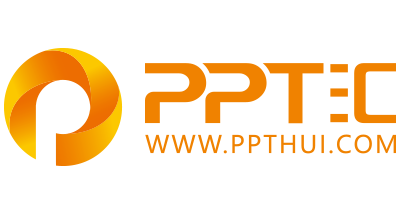 上万精品PPT模板全部免费下载
PPT汇    www.ppthui.com
PPT模板下载：www.ppthui.com/muban/            行业PPT模板：www.ppthui.com/hangye/
工作PPT模板：www.ppthui.com/gongzuo/         节日PPT模板：www.ppthui.com/jieri/
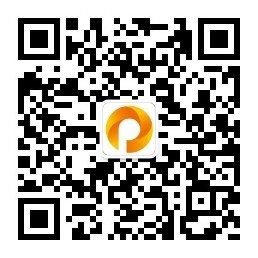 扫描关注公众号“PPT汇”收藏网站防止遗忘/免费获取更多精选PPT模板下载资源
[Speaker Notes: 模板来自于 https://www.ppthui.com    【PPT汇】]